Hybridization Combination of atomic orbitals to form hybrid orbitalsOR Hybridization is also way to explain molecular shapes that can't be explained easily by considering simple overlap of the s and p orbitals
Methane
the three 2p orbitals of the carbon atom are combined with its 2s orbital to form four new orbitals called "sp3" hybrid orbitals. These hybrid orbitals have 75% p-character and 25% s-character which gives them a shape that is shorter and fatter than a p-orbital.
Ammonia
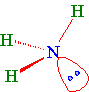 water
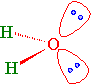 Boron Trifluoride molecule
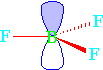 In this case, the 2s orbital is combined with only two of the 2p orbitals (since we only need three hybrid orbitals for the three groups...thinking of groups as atoms and non-bonding pairs) forming three hybrid orbitals called sp2 hybrid orbitals.
Beryllium dichloride
Since only two groups are attached to beryllium, we only will have two hybrid orbitals. In this case, the 2s orbital is combined with only one of the 2p orbitals to yield twosp hybrid orbitals.
The number of these new hybrid orbitals must be equal to the numbers of atoms and non-bonded electron pairs surrounding the central atom!
Formal Charge
Formal Charge
Formal charge is the charge assigned to individual atoms in a Lewis structure.
By calculating formal charge, we determine how the number of electrons around a particular atom compares to its number of valence electrons. Formal charge is calculated as follows:
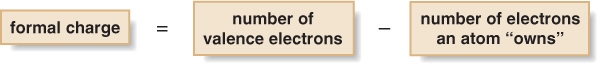 The number of electrons “owned” by an atom is determined by its number of bonds and lone pairs.
An atom “owns” all of its unshared electrons and half of its shared electrons.
9
The number of electrons “owned” by different atoms is indicated in the following examples:
Example 1
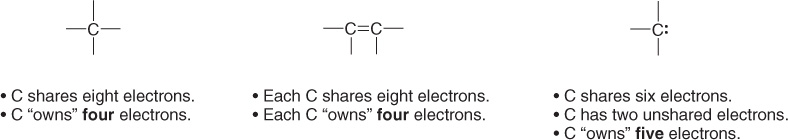 Example 3
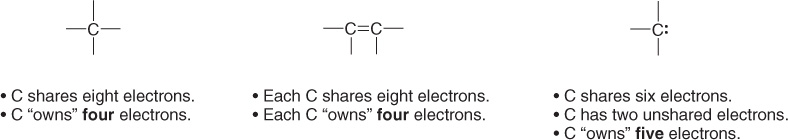 Example 2
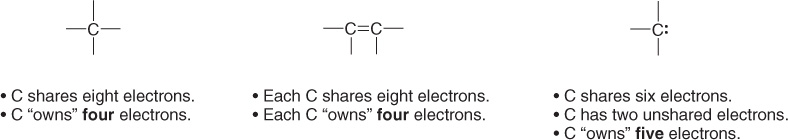 10
Another way!!
Formal Charge = (Valence Electrons) - (number of bonds) - (non-bonding e's)
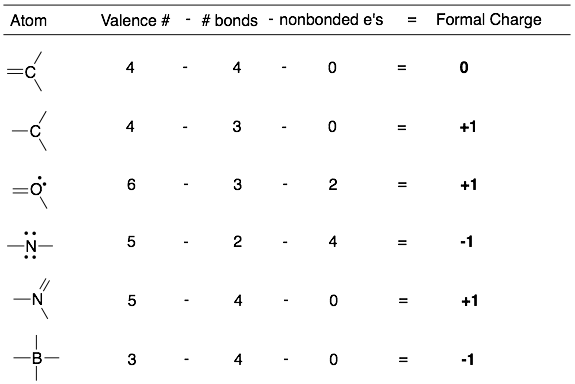 11
Find the formal Charge for the following:
12
Answers
13
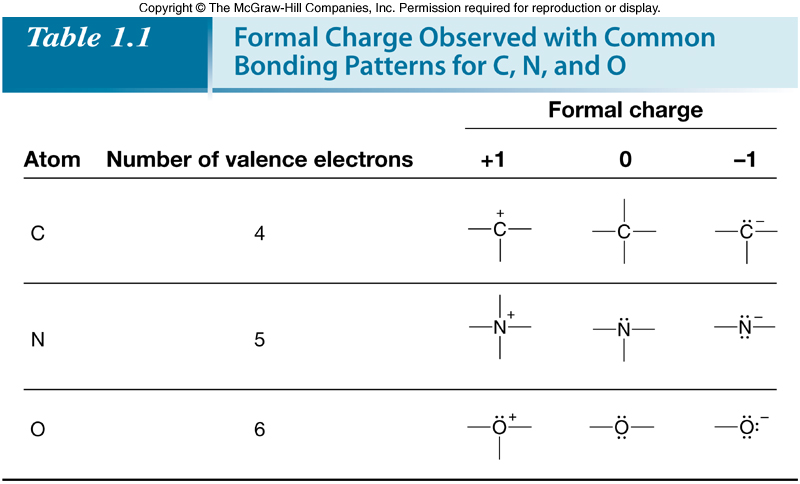 14
Assign formal charge for each atom in the following molecule.
4 – (0 + (1/2 X 6))= +1
6 – (6 + (1/2 X 2))= -1
6 – (4 + (1/2 X 4))= 0
Overall formal charge of molecule is 0.
15
Multiple Bonds
 
Everything we have talked about so far has only dealt with what we call sigma bonds
 
Sigma bond (s)  A bond where the line of electron density is concentrated symmetrically along the line connecting the two atoms.
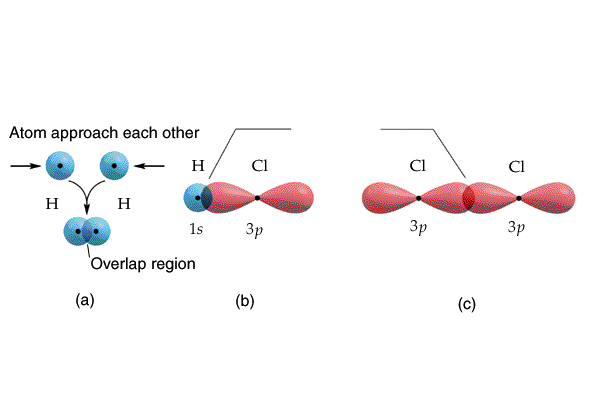 Pi bond (p)  A bond where the overlapping regions exist above and below the internuclear axis (with a nodal plane along the internuclear axis).
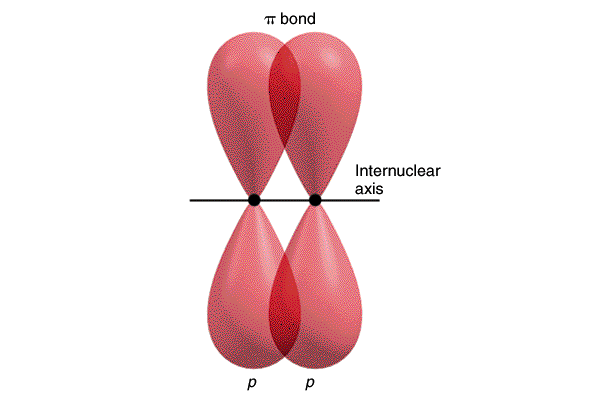 How to count Sigma and pi bonds??
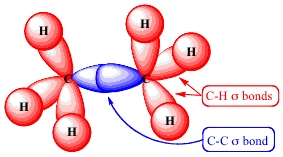 To count sigma and Pi bonds, first you need to know how many single, double and triple bonds are present in the molecule.
A single bond contains one sigma bond (direct head-on overlap of orbitals). For example, the C-C sigma bond in ethane is formed by the head-on overlap of two sp³ orbitals.
A Double Bond contains one sigma bond and one pi bond (side-on overlap of p orbital)
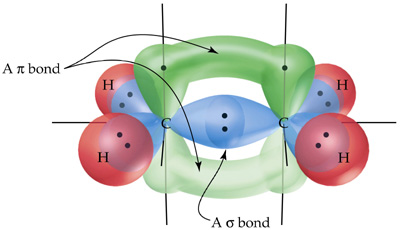 in ethylene, the C=C double bond consists of a sigma bond and a pi bond. The sigma bond is formed by the head-on overlap of two sp² orbitals. The pi bond is formed by the side-on overlap of two 2p orbitals.
A triple bond contains one sigma bond and 2 pi bonds.
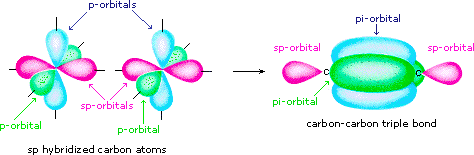 In acetylene, the C≡C triple bond consists of a sigma bond and two pi bonds. The sigma bond is formed by the head-on overlap of two sp orbitals. The pi bonds are formed by the side-on overlap of 2p orbitals.
Determining Molecular Shape
Two variables define a molecule’s structure: bond length and bond angle.
Bond length decreases across a row of the periodic      table as the size of the atom decreases.
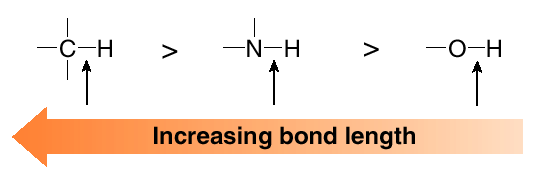 Bond length increases down a column of the periodic table as the size of an atom increases.
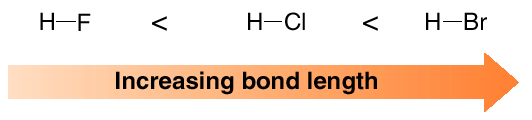 21
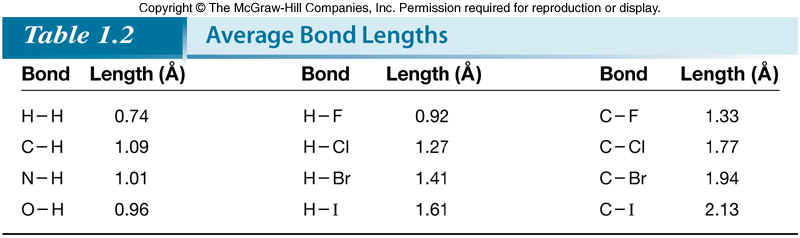 22
Exceptions to the Octet Rule
Elements in Groups 2A and 3A
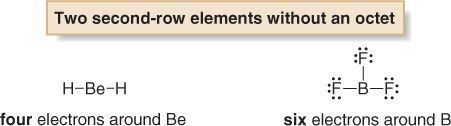 Elements in the Third Row
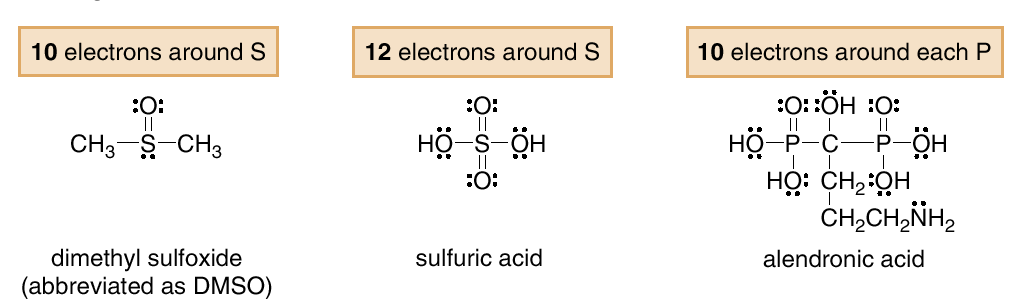 23